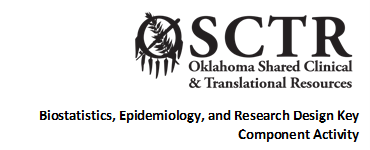 R Short Course Part 2Topic2: Generalized linear model
Chao Xu, PhD
Department of Biostatistics and Epidemiology
Hudson College of Public Health, OUHSC
March 3, 2021
Outline
Prerequisites
Frequency data analysis
Logistic regression
Poisson regression
Negative binomial regression
2
Logistic Regression
3
Logistic Regression
4
Logistic Regression
Example – Impairment due to asthma
Risk factors: gender and smoking status
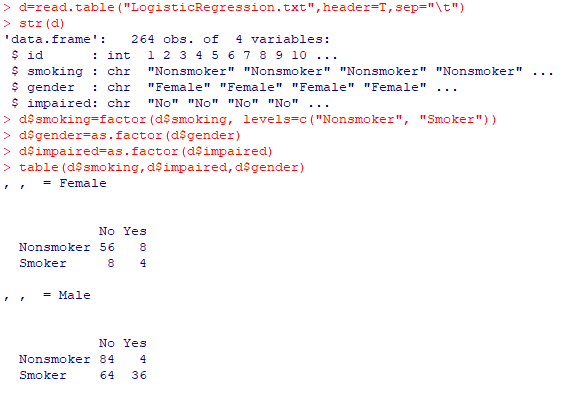 5
Logistic Regression
glm()
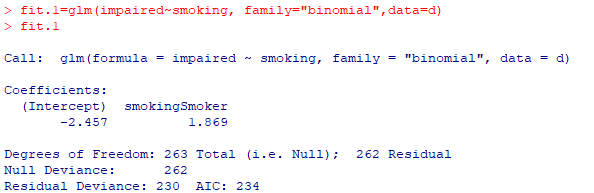 6
Logistic Regression
Extract estimates, odds, and odds ratio (OR)
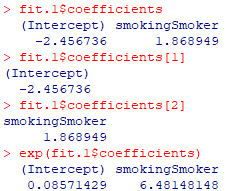 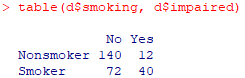 Odds of impaired in nonsmokers: 12/140=0.0857
Odds of impaired in smokers: 42/72=0.5556
OR smokers vs nonsmokers= 0.5556/0.0857=6.48
7
Logistic Regression
Extract CI of estimate and Odds: confint()
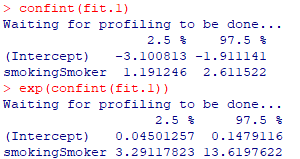 8
Logistic Regression
Extract OR
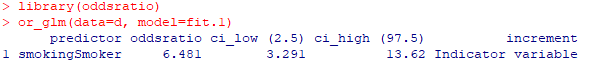 or_glm(data, model, incr = list(continuous_variable = increase_unit), ci = 0.95)
9
Logistic Regression
P-values
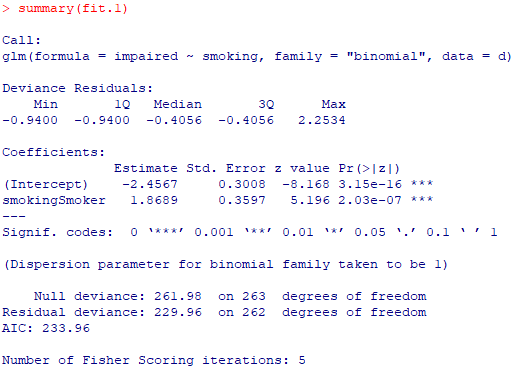 10
Logistic Regression
P-values
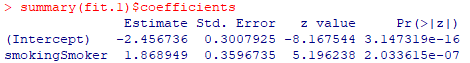 11
Logistic Regression
Model fit diagnostic
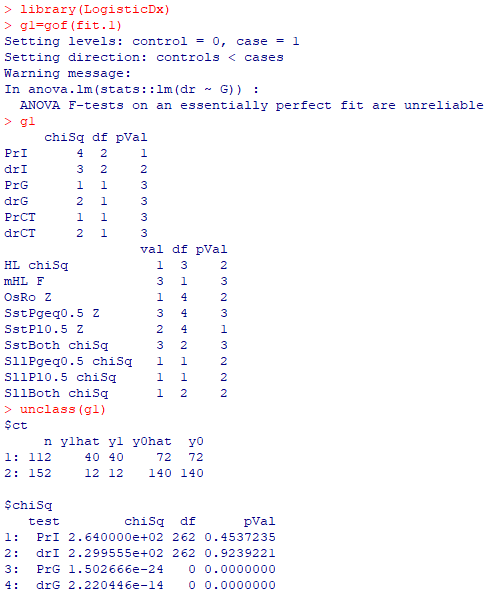 12
Logistic Regression
Model fit diagnostic
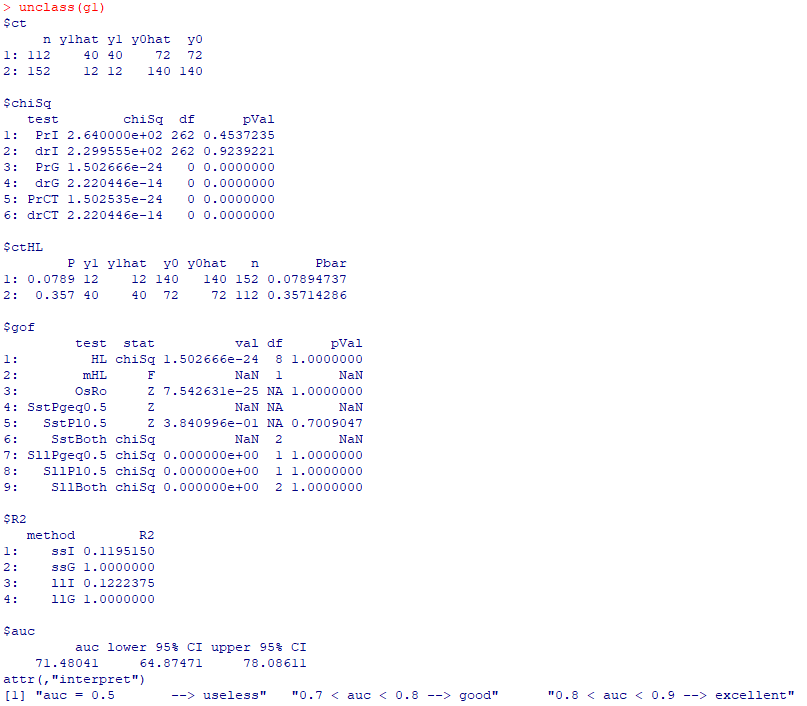 13
Logistic Regression
Model fit diagnostic
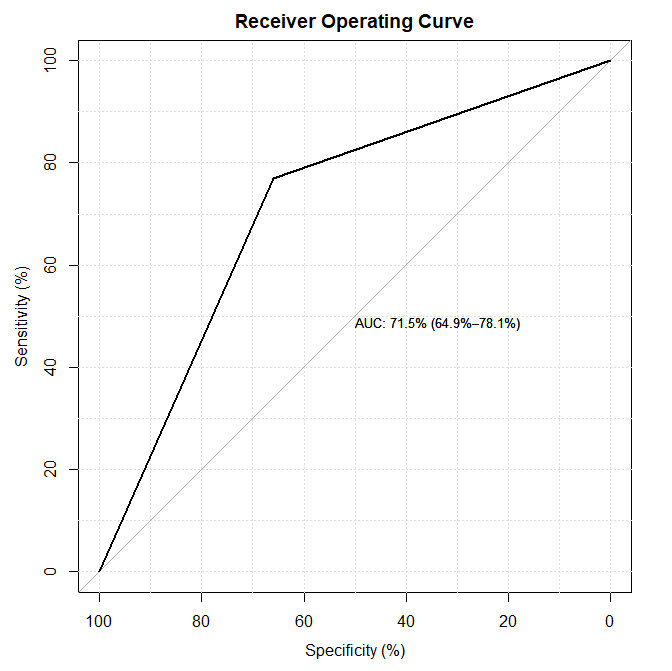 14
Logistic Regression
Multivariate model
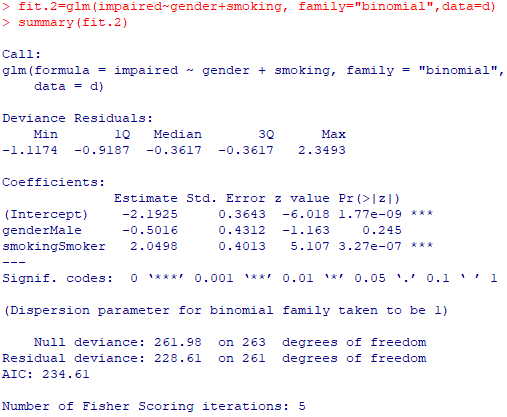 15
Logistic Regression
Multivariate model
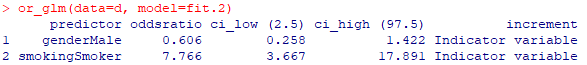 16
Logistic Regression
Subset: male subjects
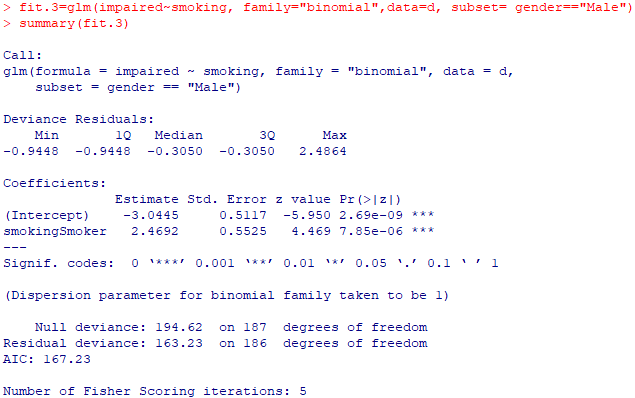 17
Poisson Regression
18
Poisson Regression
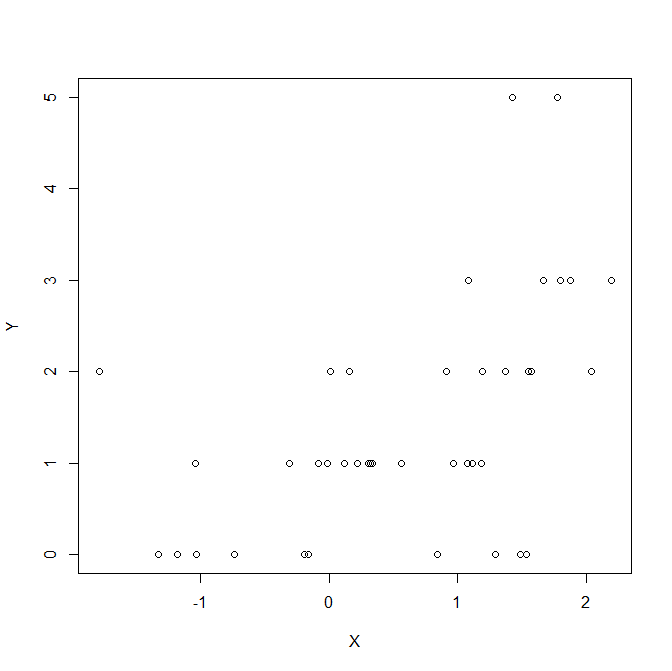 19
Poisson Regression
glm()
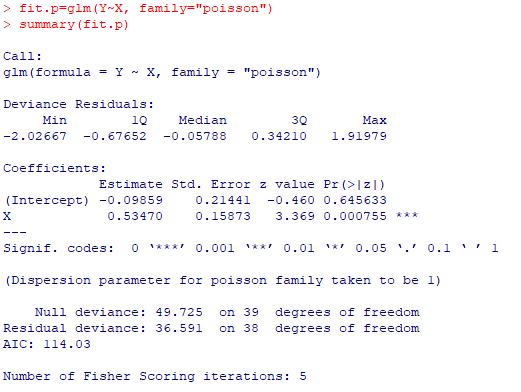 20
Poisson Regression
Deviance goodness of fit
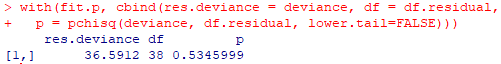 21
Poisson Regression
Improvement test
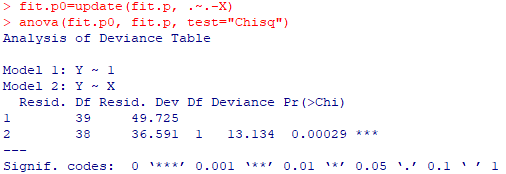 22
Negative Binomial Regression
23
Negative Binomial Regression
Overdispersion in Poisson regression
K=2
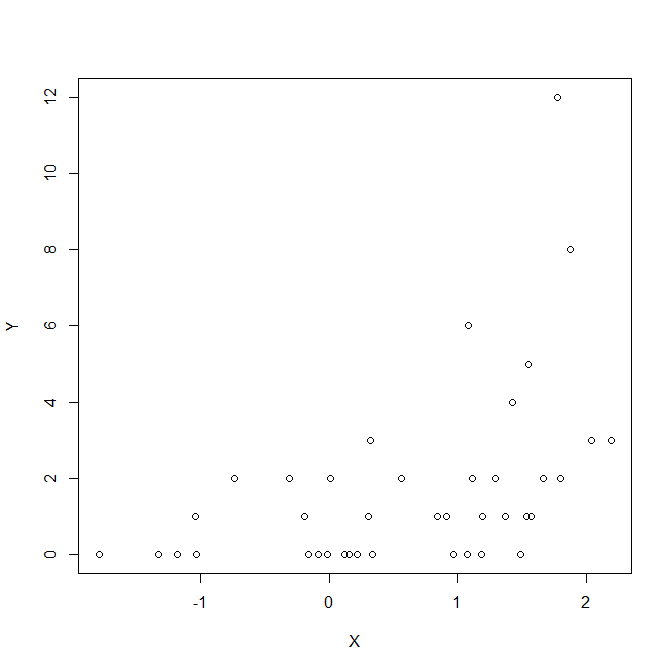 24
Negative Binomial Regression
Overdispersion in Poisson regression
K=2
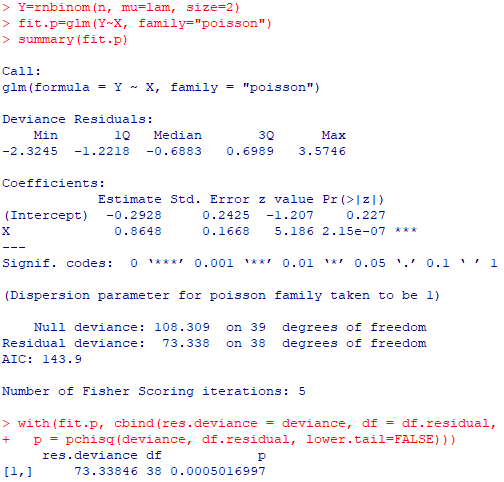 25
Negative Binomial Regression
glm.nb()
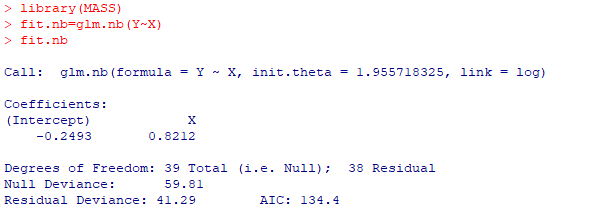 26
Negative Binomial Regression
glm.nb()
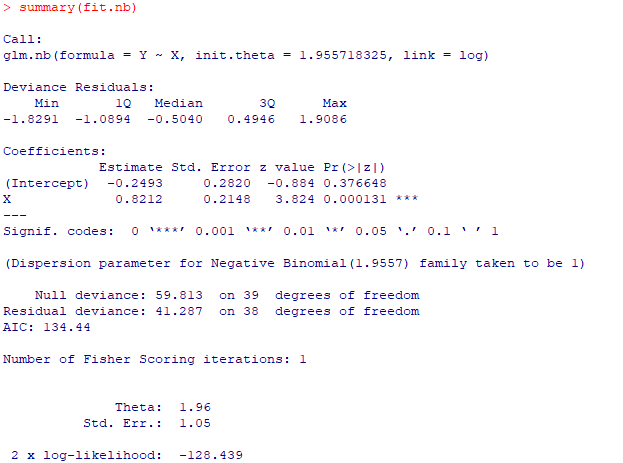 27
Negative Binomial Regression
odTest
Compares the log-likelihoods of a negative binomial regression model and a Poisson regression model
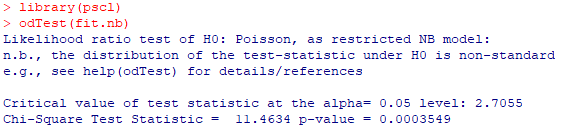 28
Stepwise selection
step()
same syntax/language as in linear regression
> fit.null=glm(sat~1, data=d, family=poisson)
> fit.full=glm(sat~weight+width+color+spine, data=d, family=poisson)
##stepwise BIC, k=log(n)
res=step(fit.null, scope=list(lower=fit.null, upper=fit.full), direction="both", k=log(173))

##stepwise AIC, k=2
> res=step(fit.null, scope=list(lower=fit.null, upper=fit.full), direction="both", k=2)
29